上智大学図書館
プレゼンテーション上達講座
この講座では、「対話的なプレゼンテーション」という
考え方を学び、基本的なプレゼンテーションスキルを使いこなせるようになることを目標にしています。
プレゼン力を身につけたい方に必見な講座です。
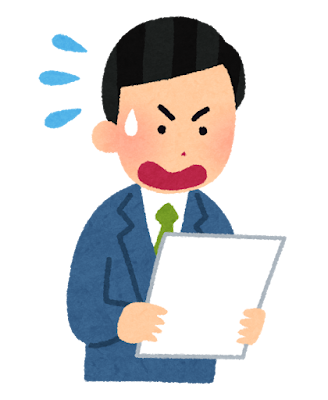 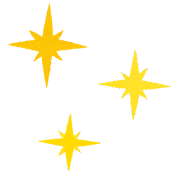 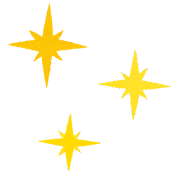 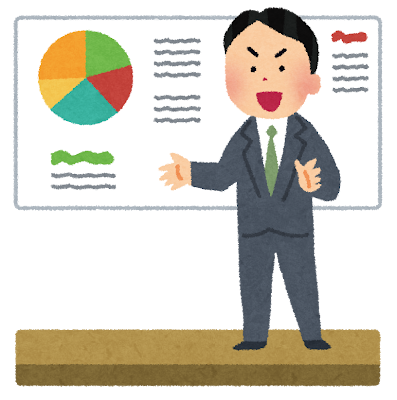 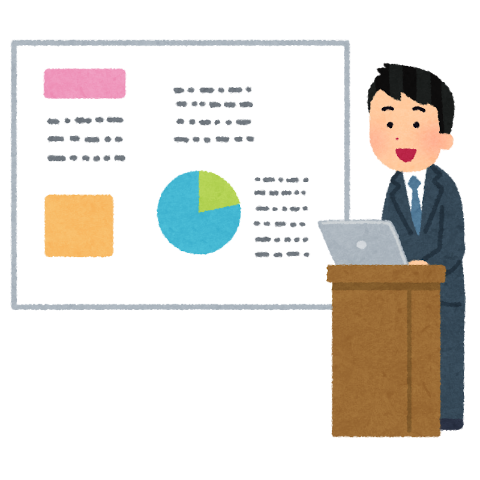 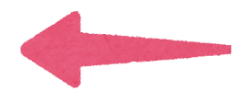 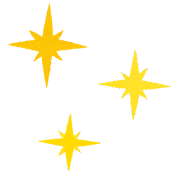 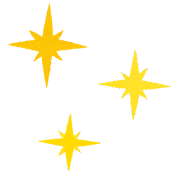 2025年5月29日（木）17:20～19:00
日時
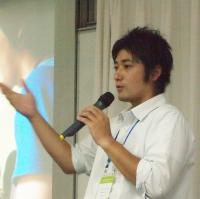 中央図書館8階 821会議室
場所
本学学生
50名
対象
定員
お申込み
講師
山本 良太先生
MY OPACにログイン後
【利用者サービス】＞
【講習会・イベント参加申し込み】
よりお申込みください。
（大阪教育大学理数情報教育系）
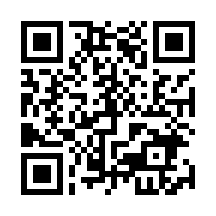 申し込みの締め切りは
講習会開催日前日17時までです。
お問い合わせ：中央図書館情報サービスチーム
（月-金 9:00-17:00）　Tel:03-3238-3055